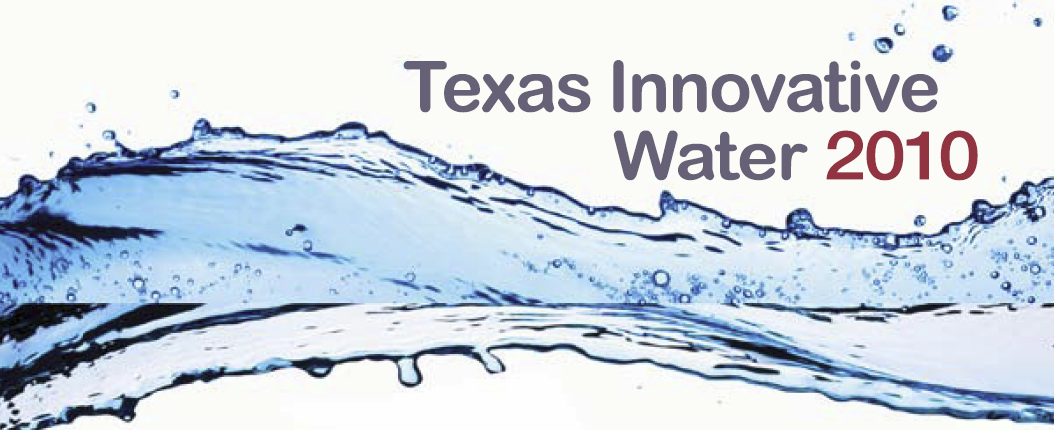 The State of Brackish Groundwater Desalination in Texas
Jorge A. Arroyo P.E.
Innovative Water Technologies
The State of Brackish Groundwater Desalination in Texas
Texas i-Water 2010
Availability of Brackish Groundwater in Texas
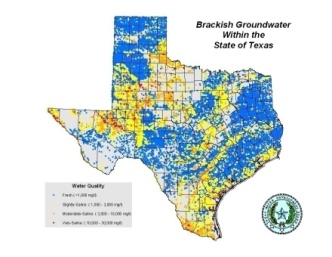 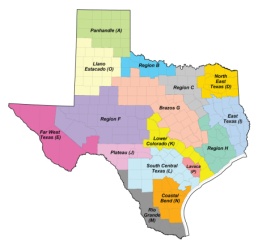 Texas i-Water 2010
Existing Brackish Groundwater Desalination in Texas
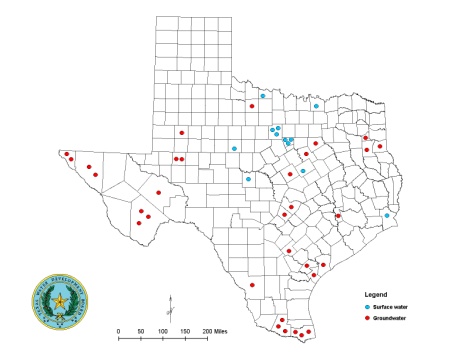 Texas i-Water 2010
Projected Brackish Groundwater Desalination in Texas
2007 Water For Texas
2010 Initially Prepared Plans
Texas i-Water 2010
Challenges to Brackish Groundwater Desalination in Texas
Energy requirements
Relative higher power demand
Strategies to reduce energy requirements
Alternative energy source
Funding
Planning and feasibility assessments
Pilot studies
Demonstration projects
Resource characterization
Source location
Quantity and quality
Sustainability
Concentrate management
Practical options
 Potential impacts
Cost
Permitting
Texas i-Water 2010
Resources for Brackish Groundwater Desalination
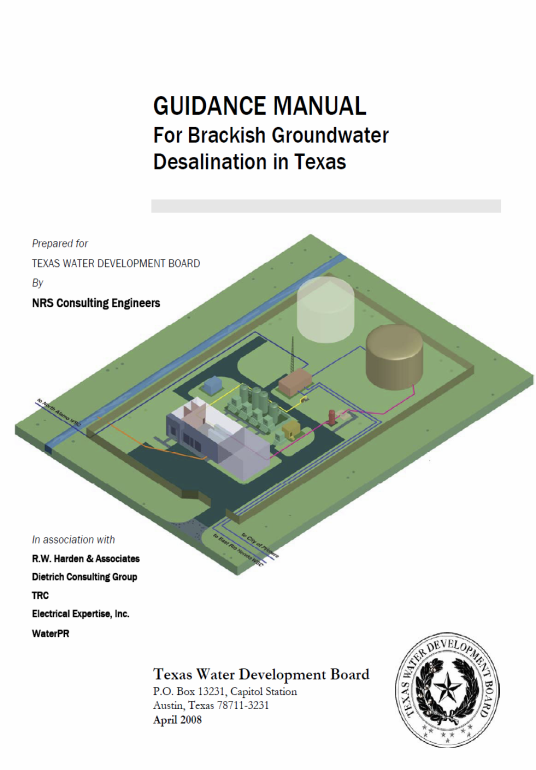 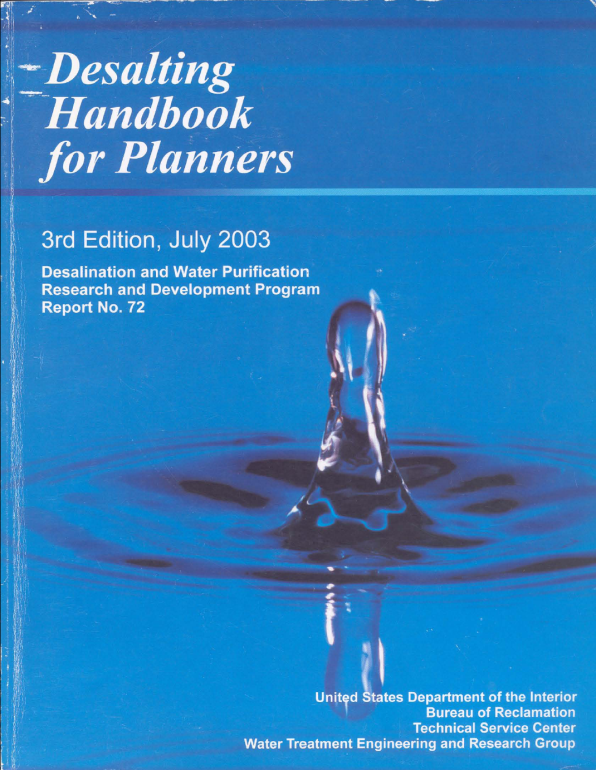 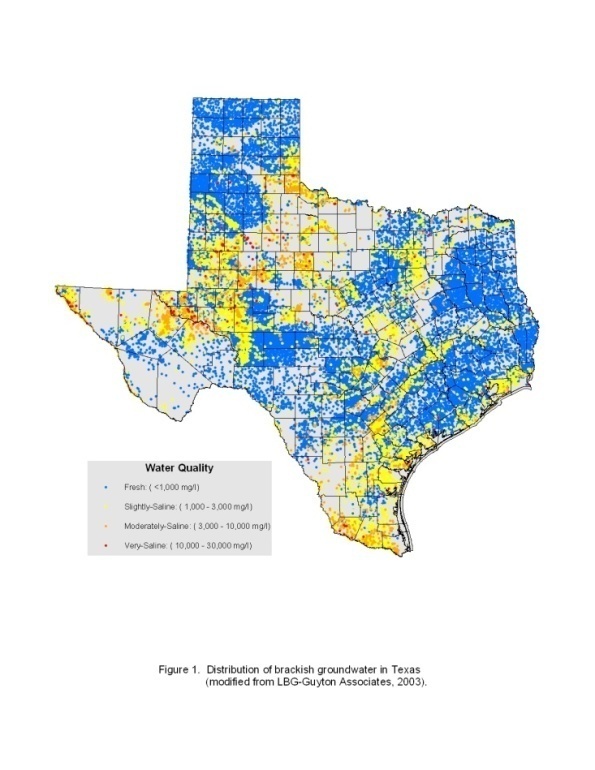 TWDB Contract No. 0604830581
Guidance Manual for Brackish Groundwater Desalination in Texas
TWDB Contract No. 2001483395
Brackish Groundwater Manual for Texas 
Regional Water Planning Groups
US Bureau of Reclamation 2003
Site for downloading completed reports:
http://www.twdb.state.tx.us/iwt/desal/projects.asp
Texas i-Water 2010